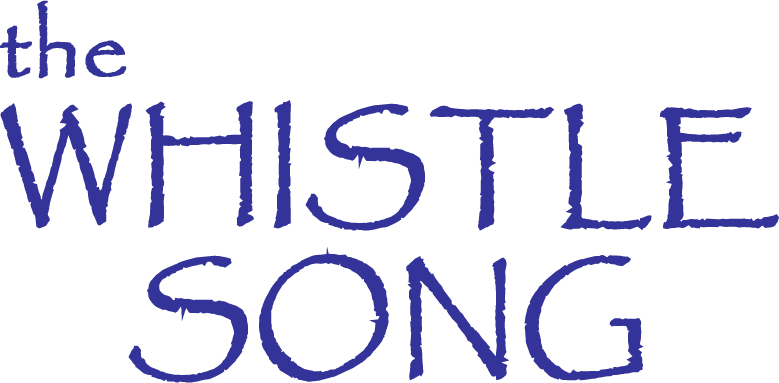 © 2005 Snack Music Productions
Have you ever wondered why the chicken crossed the road?
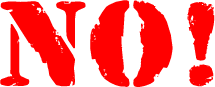 Have you ever wondered why the princess kissed a toad?
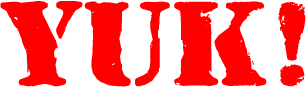 Have you ever wondered what on earth is a commode?
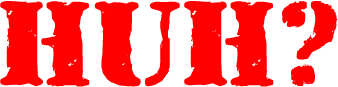 And wondered and you wondered and you wondered why you wondered?
Have you ever wondered why the chicken crossed the road?
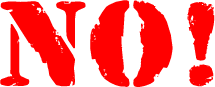 Have you ever wondered why the princess kissed a toad?
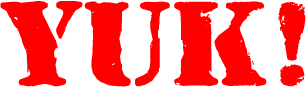 Have you ever wondered what on earth is a commode?
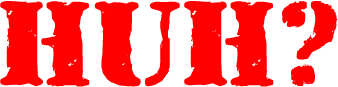 And wondered and you wondered and you wondered why you wondered?
Well I don't have the answers, but I know this much is true…
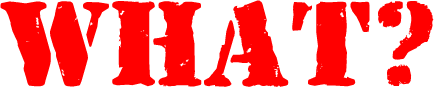 Jesus loves you heaps,
And He loves your family too
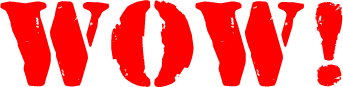 He wants to be my friend,
And to be a friend to you…
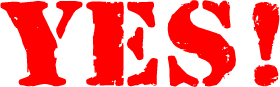 Jesus, Jesus,
It’s Jesus you can choose!
Snack Music